Работа с детьми
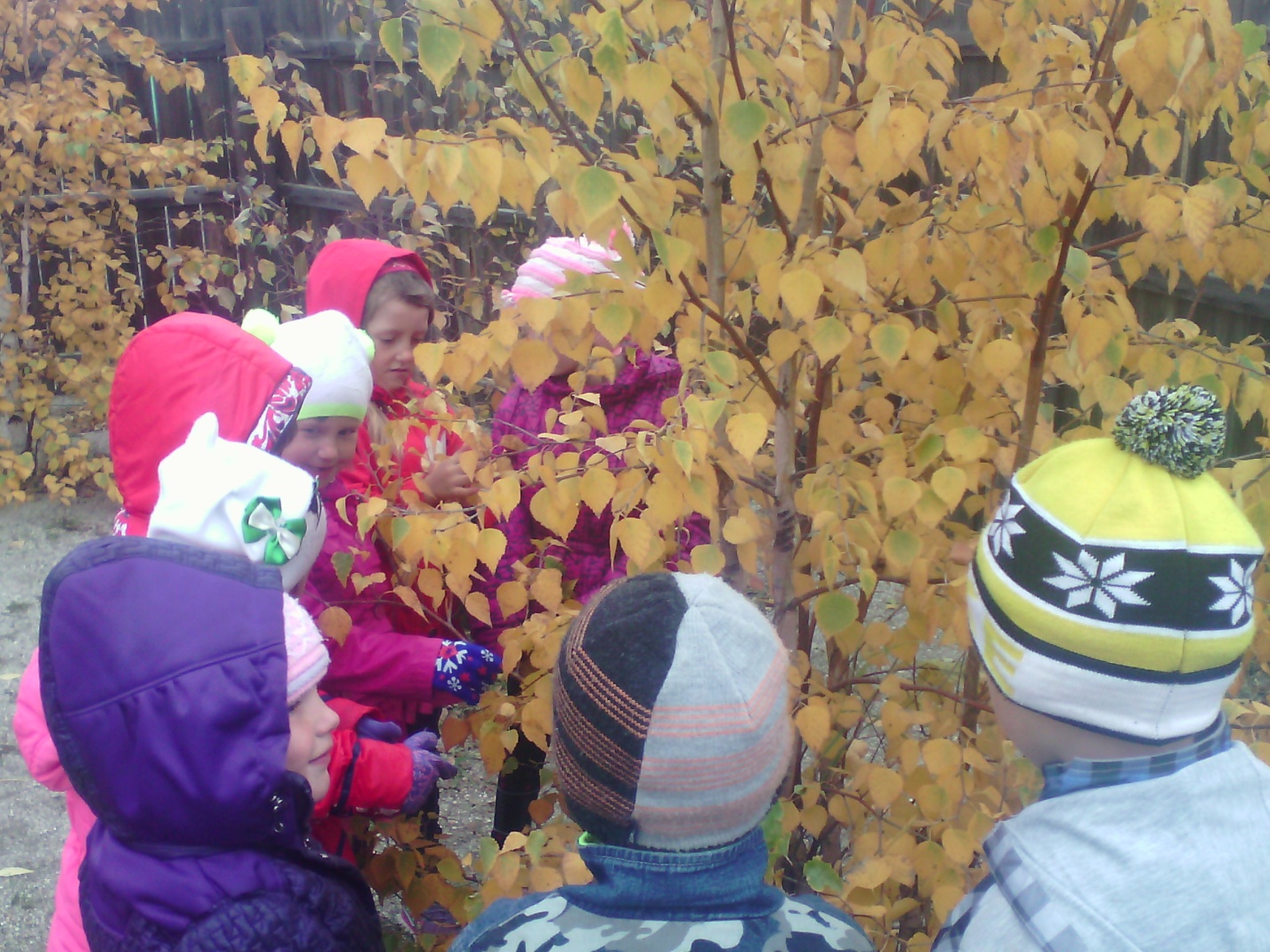 Мы – экологи планеты,
Мы защитники Земли,
Пусть всегда растут деревья,
Пусть всегда цветут сады!
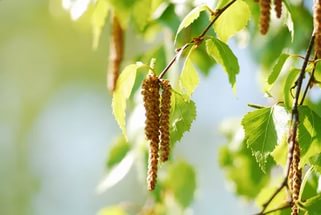 Занятие для детей «Духи природы»
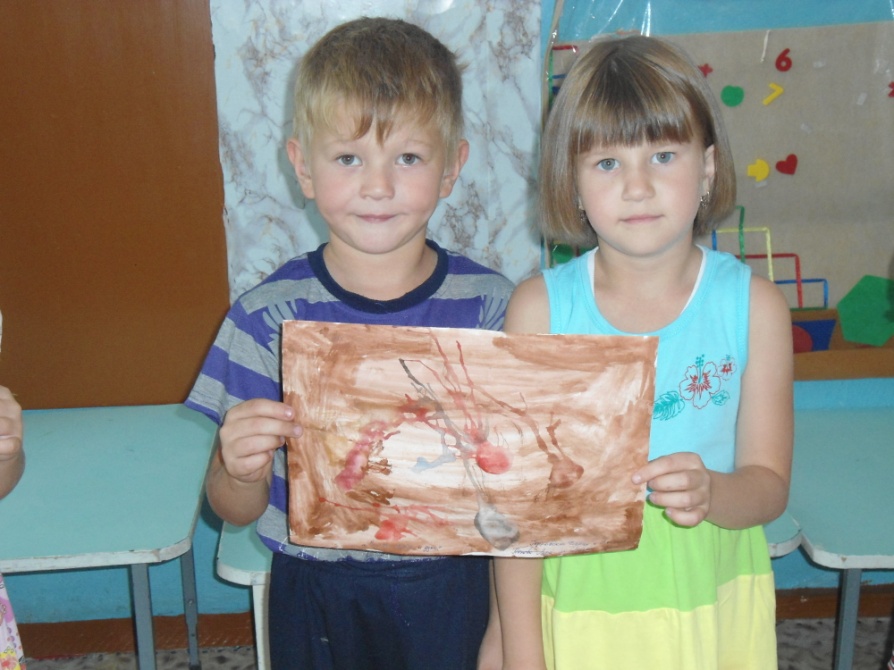 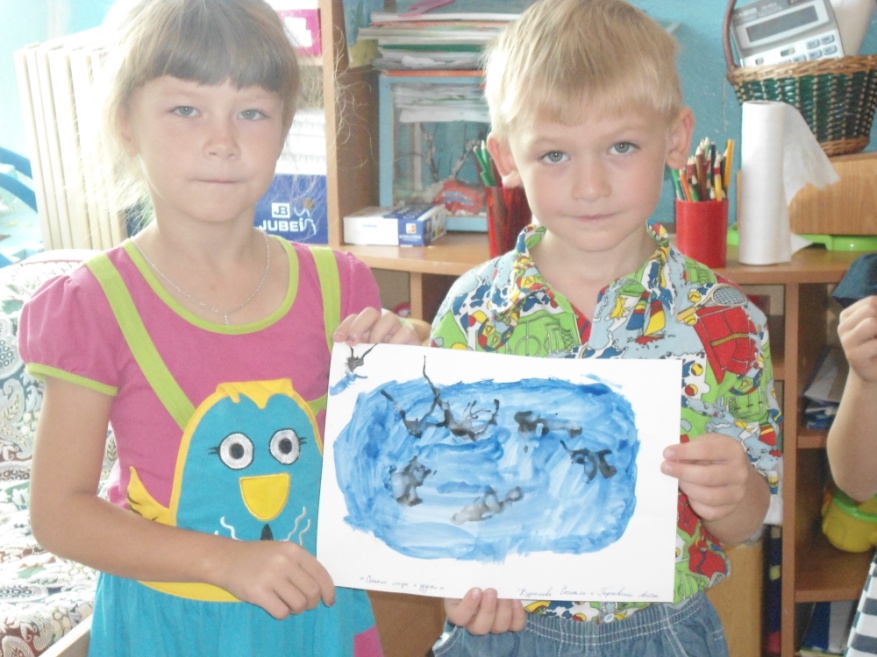 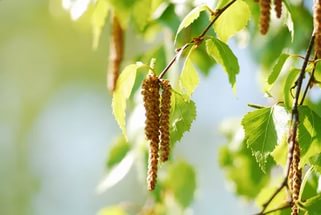 Чтение сказки про короля Абитулона
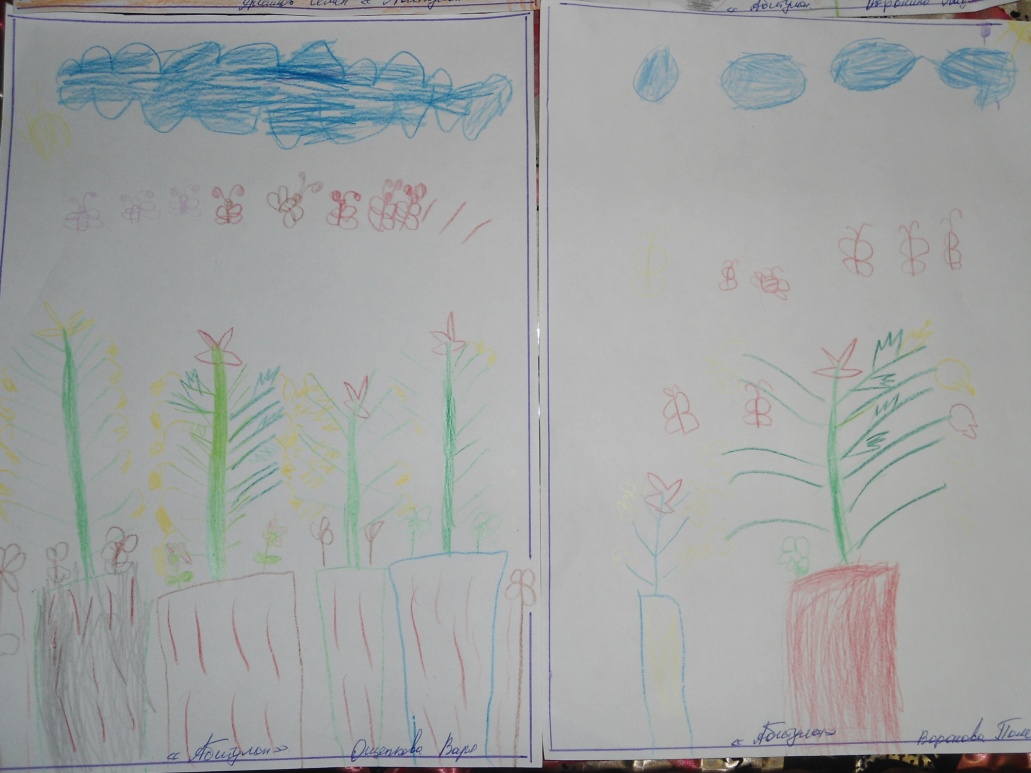 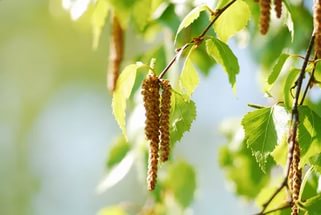 Чтение сказки «Королева Фиалка»
Её цветы из шёлка,Из бархата листы.Уход ей нужен толькоДля пущей красоты.
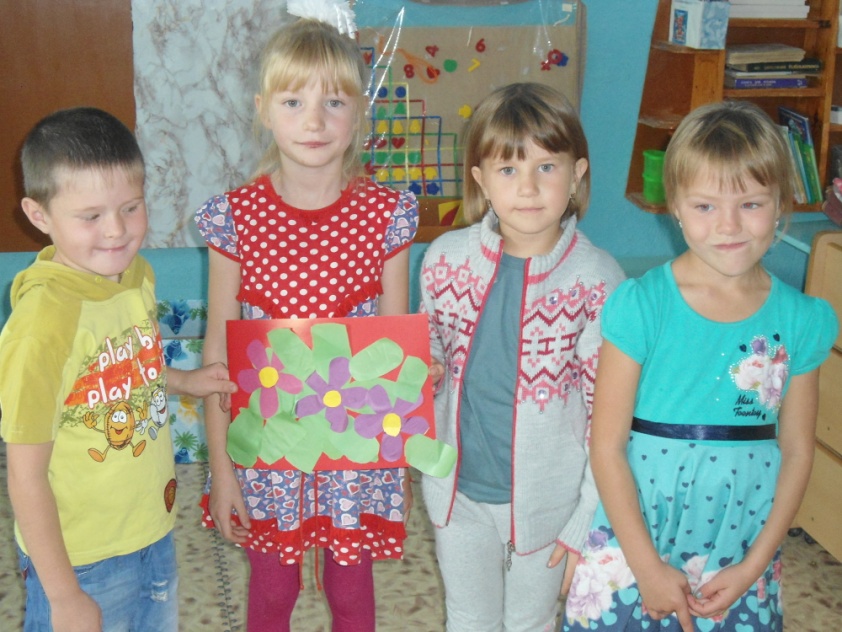 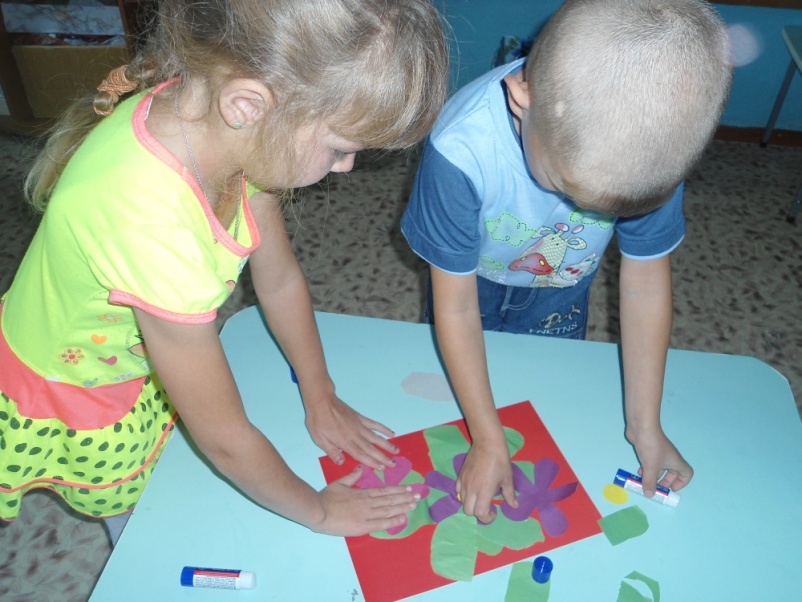 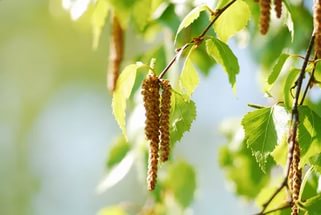 Психогимнастика: «Я - вода»
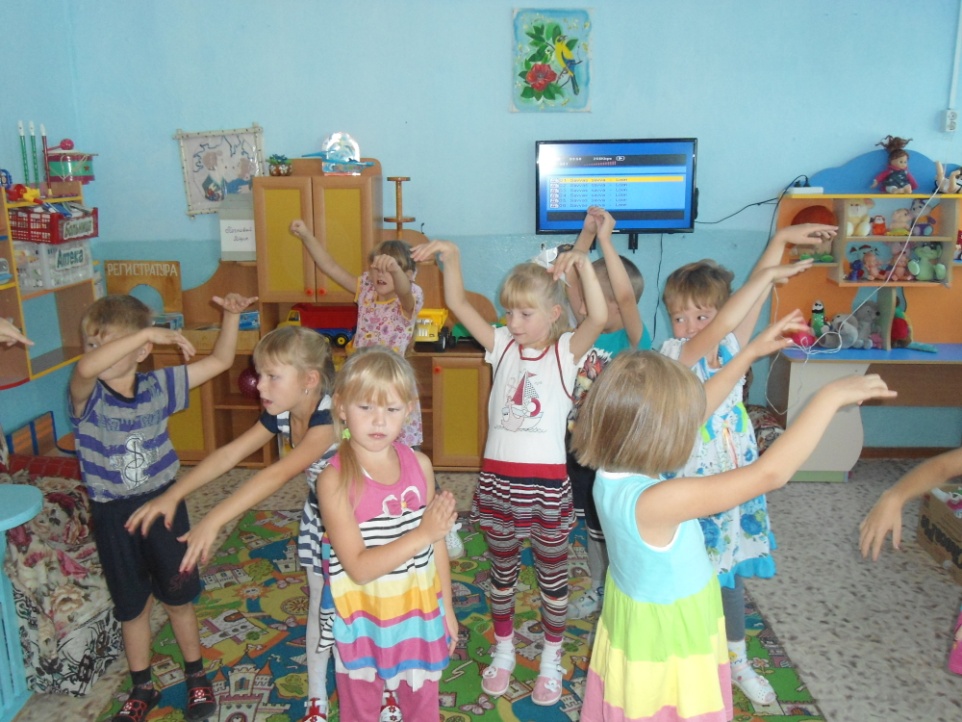 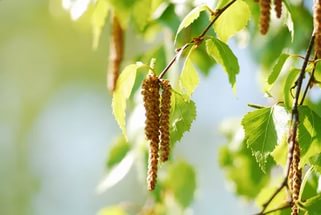 Путешествие в лес
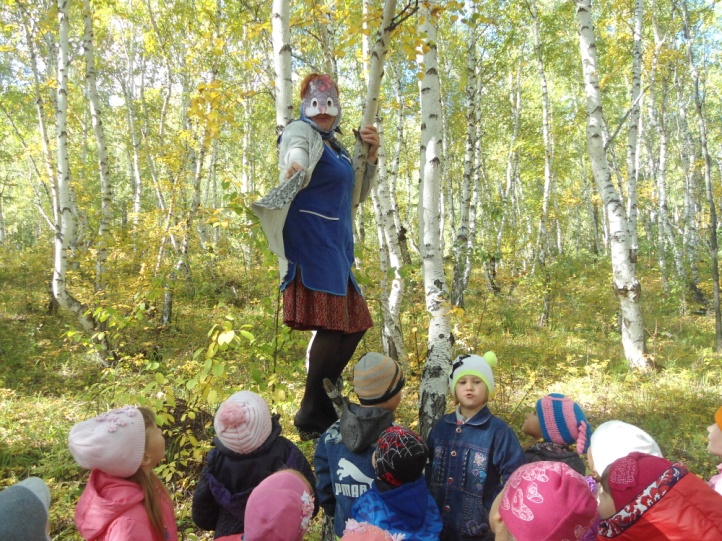 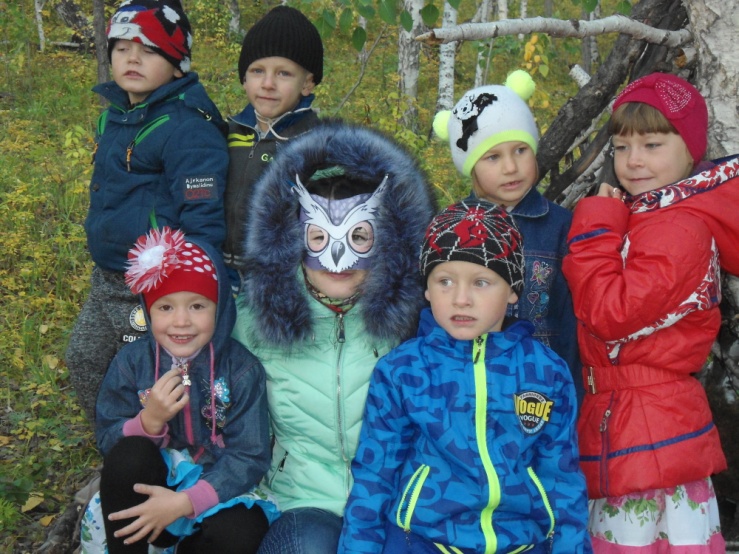 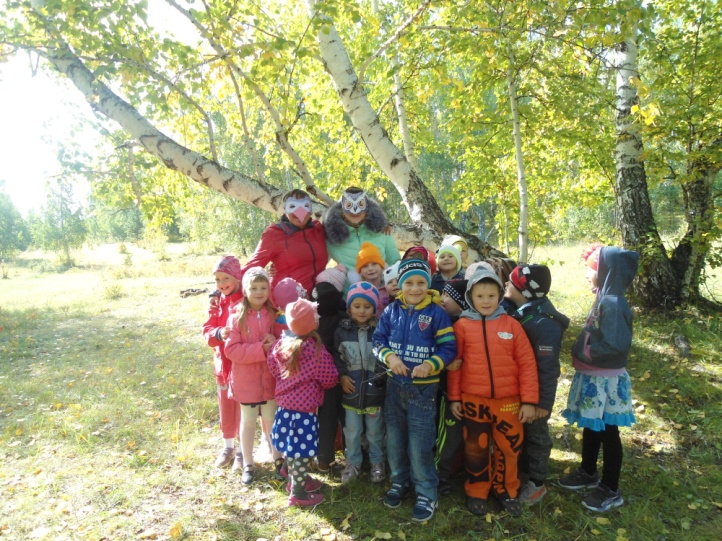 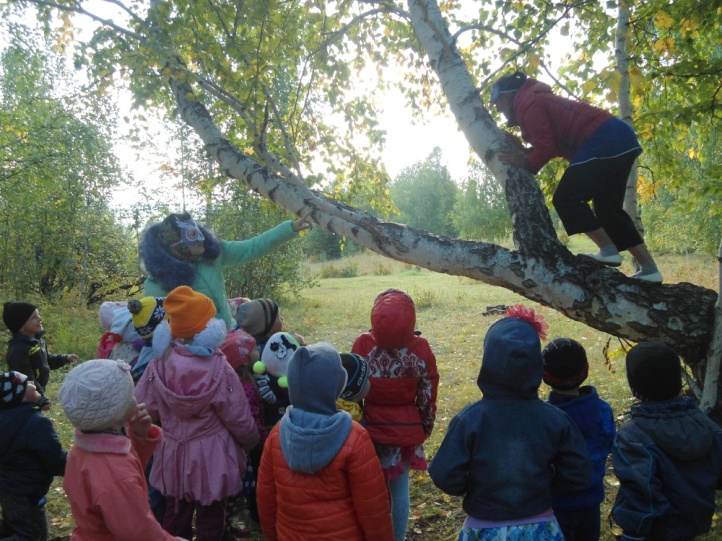